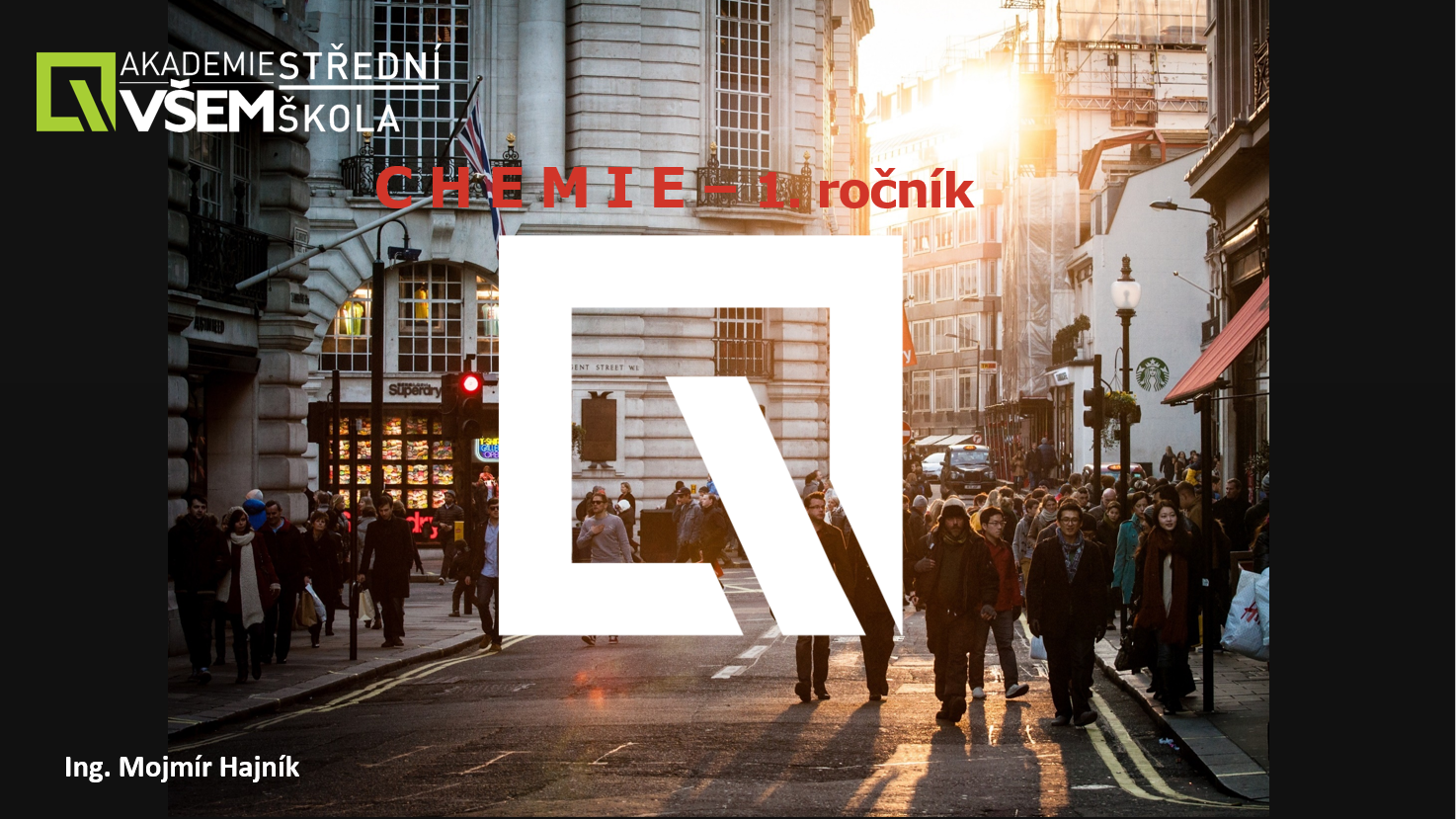 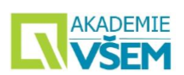 OBSAH
Význam chemie											3
Periodická soustava prvků							4
Periodický zákon, D. I. Mendělejev				5
Tabulka - Periodická soustava prvků			6, 7
Cvičení, Opakování, Test 							8
Stavba atomu											9
Chemická vazba, Valenční elektrony		   10
Chemické názvosloví								   11
Pravidla pro stanovení oxidačních čísel	   12 -14
Oxidy prvků											   15
Halogenovodíky, sulfan, kyanovodík		   17
Hydroxidy												   19
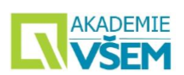 VÝZNAM  CHEMIE
Chemie je společně s biologií, fyzikou a zeměpisem součástí celého velkého souboru přírodních věd, které vědeckými metodami zkoumají řád a zákony, kterými se řídí celý vesmír, jehož nedílnou součástí je příroda okolo nás.
	Přírodní zákony	
	Chemické vlastnosti látek
	Chemie a její disciplíny
	Obecná chemie
	Anorganická a organická chemie
	Technická chemie, chemická technologie, chem. výroba
Odkaz      Učebnice  str. 4-7, 12-19
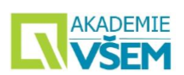 PERIODICKÁ SOUSTAVA PRVKŮ
Značka chemického prvku je daný mezinárodně přijatý symbol pro označení atomu tohoto prvku v textu a ve všech vzorcích chemických sloučenin

Zařadit prvky do jednotného systému, který by charakterizoval jejich  vlastnosti, vztahy mezi prvky a podobné chování ve sloučeninách se mnoho chemiků pokoušelo již v 18. století

Až teprve D. I. Mendělejev v roce 1869 zařadil v té době 63 známých prvků do periodické soustavy
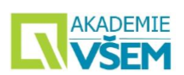 PERIODICKÝ ZÁKON D. I. MENDĚLEJEV
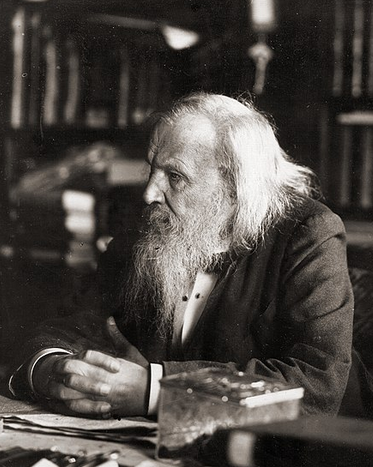 Za Mendělejevova života ještě nebylo známo složení atomu, existence protonů, neutronů a elektronů, nebyla zavedena protonová čísla, ani nebyla objevena radioaktivita, izotopy prvků, atd.  
Mendělejev přesto geniálně formuloval, že vlastnosti prvků jsou periodickou funkcí jejich protonových čísel.
Odkaz      Učebnice  str. 58 - 59
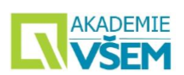 PERIODICKÁ SOUSTAVA PRVKŮ
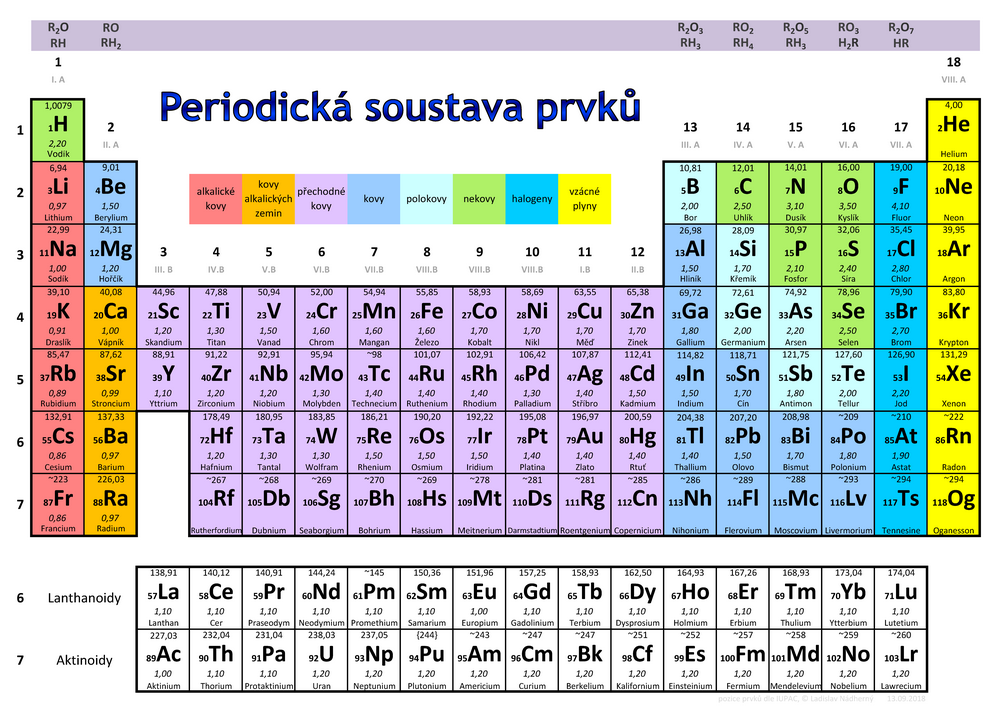 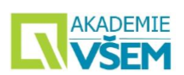 PERIODICKÁ SOUSTAVA PRVKŮ – starší verze
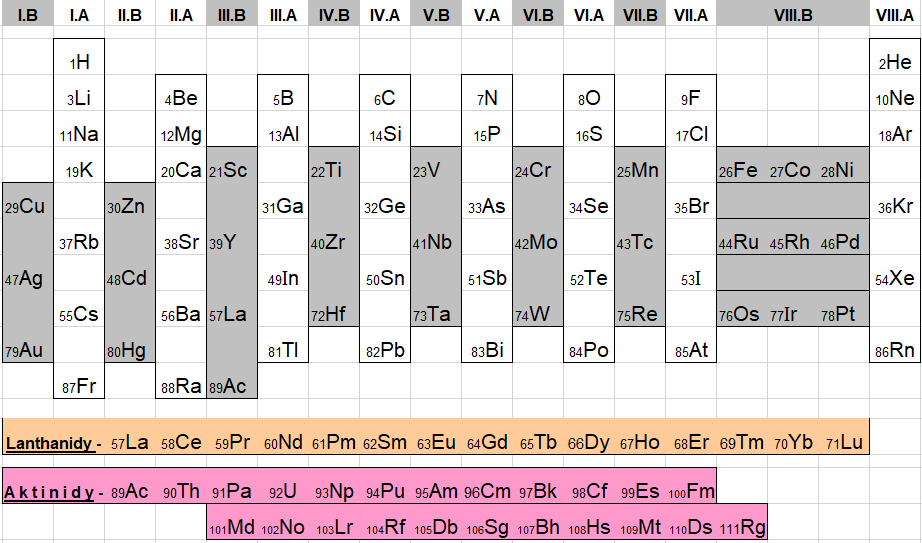 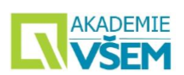 CVIČENÍ  -  Doplňování názvů a chem. značek prvkůOPAKOVÁNÍ – Periodická soustava prvků	                        Značky a názvy chemických prvkůTEST -  Doplňování názvů a chem. značek prvků
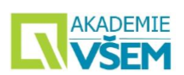 STAVBA ATOMU
Atom prvku je velmi velmi malý útvar. Průměr atomu je přibližně 10-10 m, tj. 0,1 nm. Atom prvku je elektricky neutrální

Jádro atomu obsahuje elementární částice protony a neutrony, elektronový obal vyplňují elektrony.
Hmotnost protonu, hmotnost elektronu (učebnice str. 54)
 
	PROTONOVÉ ČÍSLO
	NUKLEOVÉ ČÍSLO
	IZOTOP PRVKU
Odkaz      Učebnice  str. 8 - 11
CHEMICKÁ VAZBAVALENČNÍ ELEKTRONY
Atomy, až na výjimku atomů vzácných plynů, nejsou schopny trvalé existence v nesloučeném stavu. Sdružují se do molekul, krystalů apod.
Soudržné síly, které působí v molekulách a složitějších útvarech, se nazývají chemické vazby.
Pro vlastnosti každého prvku mají určující význam valenční elektrony – elektrony s nejvyšší energií.
Chemickou vazbu mezi atomy zprostředkovávají jejich valenční elektrony.
Odkaz      Učebnice  str. 26 - 33
CHEMICKÉ NÁZVOSLOVÍOXIDAČNÍ ČÍSLO
Oxidační číslo  je náboj (skutečný nebo myšlený), který nesou atomy v molekule sloučeniny.
Oxidační číslo se nahoře vpravo u symbolu prvku značí římskou číslicí (např. Ca II je označení atomu vápníku s oxidačním číslem II+, Br -I znamená atom bromu s oxidačním číslem minus jedna).
Oxidační čísla mohou nabývat kladných hodnot v rozmezí  
I - VIII , hodnoty 0   a záporných hodnot  –I až –IV .
Oxidační číslo atomu prvku je rovno nule, součet kladných i záporných čísel atomů všech prvků v molekule a každé chemické sloučenině je rovněž roven nule.
Příklady :  H ICl –I ,  N2 0 ,  H2IO–II ,  CIVO2–II,  ZnSO4  … ZnIISVIO4–II .
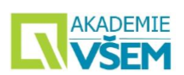 PRAVIDLA PRO STANOVENÍ OXIDAČNÍCH ČÍSEL ATOMŮ1) Volné atomy, stejně tak i atomy prvků 	v molekulách nebo v krystalické podobě 	čistého prvku mají oxidační číslo rovno nule 	(např. Ne0, Ar0, O20, Cl20, Fe0, S0, C0 ).  2) Kyslík má zpravidla ve svých sloučeninách 	oxidační číslo –II (H2IO–II, Cl2VIIO7–II). Výjimkou 	jsou peroxidy, kde je oxidační číslo kyslíku  –I .3) Vodík má zpravidla ve svých sloučeninách	oxid. číslo  I+ .
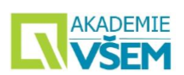 PRAVIDLA PRO STANOVENÍ OXIDAČNÍCH ČÍSEL ATOMŮ4) Součet hodnot oxidačních čísel všech atomů   	prvků, které vytvářejí chemický vzorec 	sloučeniny je roven nule ( H2ISVIO4–II, Fe2IIIO3–II, 	N2VO5–II ).5) Podle zařazení prvku ve skupině periodické 	soustavy prvků můžeme zpravidla v každé 	periodě soustavy určit nejvyšší hodnotu 	kladného oxidačního čísla atomu daného 	prvku ve sloučeninách s kyslíkem (např. 3. 	perioda:  Na2IO–II , CaIIO–II , Fe2IIIO3-II,, CIVO2–II, 	N2VO5–II, SVIO3–II, Cl2VIIO7–II).
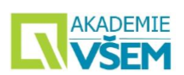 NÁZVOSLOVÍ OXIDŮ, HYDROXIDŮ A HALOGENIDŮ
Přídavné jméno chemické sloučeniny charakterizuje prvek s kladným oxidačním číslem, zakončení (koncovka v češtině) závisí na hodnotě oxidačního čísla. Takto jsou tvořeny názvy  oxidů O–II, sulfidů S–II, hydroxidů OH–I [ hydroxidový anion (OH)–I ]  a  halogenidů ( Cl–I, F–I, Br–I, I–I ) .  

Příklady : Ag2IO oxid stříbrný,  CuIIS sulfid měďnatý,  PbIIS  sulfid olovnatý, Al2IIIO3  oxid hlinitý, SnIVO2  oxid cíničitý, KICl  chlorid draselný,  ZnIICl2  chlorid zinečnatý, NaIOH  hydroxid sodný, CaII(OH)2  hydroxid vápenatý, FeIII(OH)3   hydroxid železitý.
Odkaz      Učebnice  str. 34 - 38
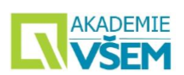 OXIDY PRVKŮ									 v
Oxidy obsahují ve své molekule oxidový anion O2- , proto má kyslík ve všech oxidech oxidační číslo II-. Oxidační číslo prvku, který je vázán na kyslík, může nabývat hodnot od I+ až do VIII+.

Název je složen z podstatného a přídavného jména. Podstatné jméno udává aniontovou složku s koncovkou -id a přídavné jméno kationtovou složku. Koncovka přídavného jména udává i oxidační číslo tohoto prvku.
Odkaz      Učebnice  str. 38
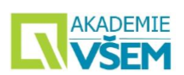 OXIDY PRVKŮ
https://www.nazvoslovi.cz/studium
https://www.nazvoslovi.cz/studium/oxidy
Cvičení:
https://www.nazvoslovi.cz/studium/slouceniny
https://www.eductify.com/cs/chemie/5/nazvoslovi-oxidu-sulfidu-a-nitridu
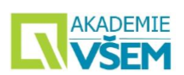 HALOGENOVODÍKY, SULFAN, KYANOVODÍK
Kyseliny ocecně jsou látky, které mají schopnost odštěpit ve vodném prostředí vodíkový kation. Některé binární (dvouprvkové) sloučeniny vodíku, za normálních podmínek jsou plynného skupenství, mají taky své vodné roztoky. Tyto roztoky se nazývají bezkyslíkaté kyseliny. Jejich názvy se skládají ze slova kyselina a názvu sloučeniny nekovu s vodíkem, ke kterému se přidá přípona  – ová .
Odkaz      Učebnice  str. 36 - 38
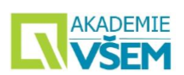 HALOGENOVODÍKY, SULFAN, KYANOVODÍK 									 v
HF      fluorovodík	  kyselina  fluorovodíková					 
HCl     chlorovodík	  kyselina  chlorovodíková					   
HBr     bromovodík	  kyselina  bromovodíková					 
HI        jodovodík	        kyselina  jodovodíková				          
H2S     sulfan		        kyselina  sirovodíková   (sulfan - dříve česky sirovodík ) 
HCN    kyanovodík	  kyselina  kyanovodíková													

Cvičení :  	
https://www.nazvoslovi.cz/test/slouceniny
https://www.eductify.com/cs/chemie/5/nazvoslovi-oxidu-sulfidu-a-nitridu
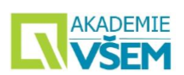 HYDROXIDY									 v
Hydroxidy jsou tříprvkové sloučeniny, které obsahují aniontovou skupinu OH - .
Podobně jako oxidy, vznikají odtržením 1 atomu vodíku z molekuly vody ( H2O ). Proto mají hydroxidy ve svých sloučeninách oxidační číslo I- . Maximální oxidační číslo atomu třetího prvku (nejčastěji kovu) je v těchto sloučeninách IV+.
Podle výše uvedených informací lze vyvodit, že počet hydroxidových skupin (OH) I-  je totožný s oxidačním číslem třetího prvku.
Odkaz      Učebnice  str. 40
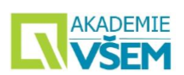 HYDROXIDY
Cvičení :  	
https://www.nazvoslovi.cz/test/slouceniny
https://www.eductify.com/cs/chemie/7/nazvoslovi-halogenidu-a-hydroxidu